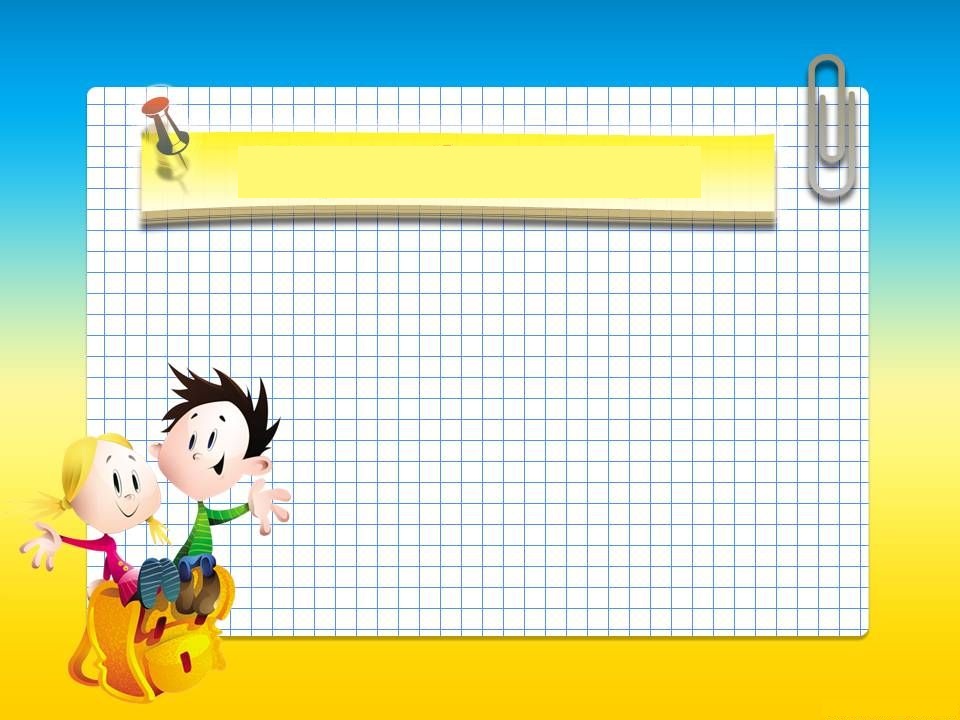 Урок 105.
Приём сложения однозначных чисел с переходом через десяток.
Актуализация знаний
Устный счет.
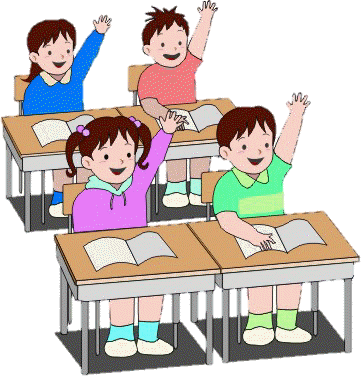 Назови число, которое при счёте идёт за числом 15.
Назови число, которое на 3 меньше, чем 15.
Назови число, которое предшествует числу 14.
Первое слагаемое 10. Второе слагаемое 2.
Уменьшаемое 18, вычитаемое 10.
Уменьшаемое 13, вычитаемое 10.
Найди разность чисел 19 и 10.
Масса ящика помидоров 12 кг, а масса ящика с 
перцами 10 кг. На сколько кг больше масса ящика 
С помидорами, чем с перцами?
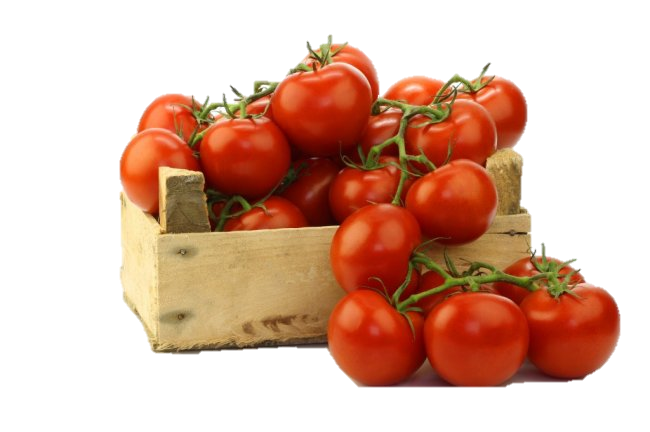 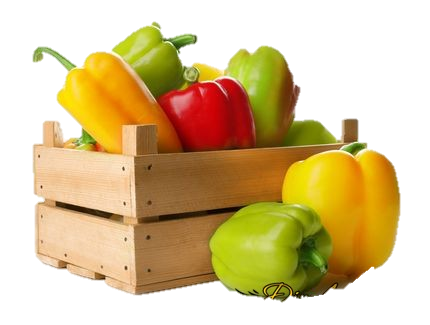 10кг.
12кг.
На 2кг больше.
12 – 10 = 2(кг.)
Всего в  двух бидонах и кувшине 9 литров молока. 
Сколько литров молока в маленьком бидоне, 
если в кастрюле 3 л, а в большом бидоне 4 л молока?
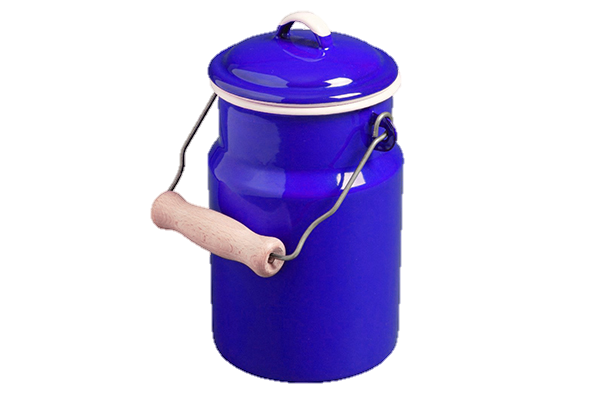 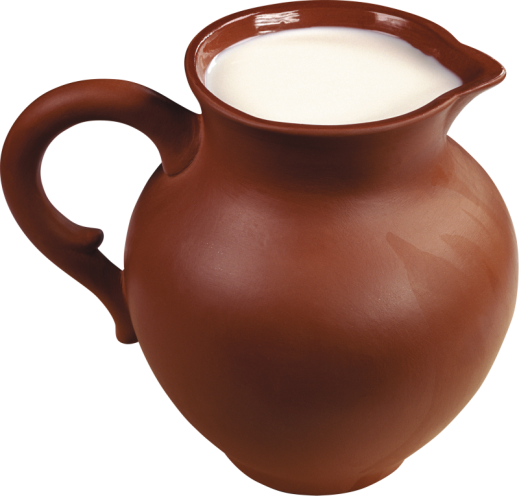 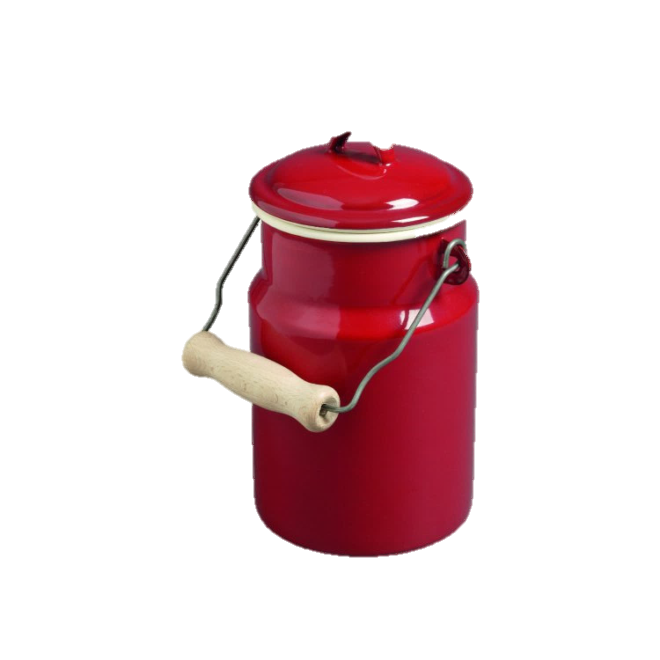 3л.
4л.
?л.
2 л.
9 – 3 – 4 = 2 (л.)
Персиков собрали 10 кг, а смородины на 4 кг меньше. Сколько всего кг персиков и смородины собрали ?
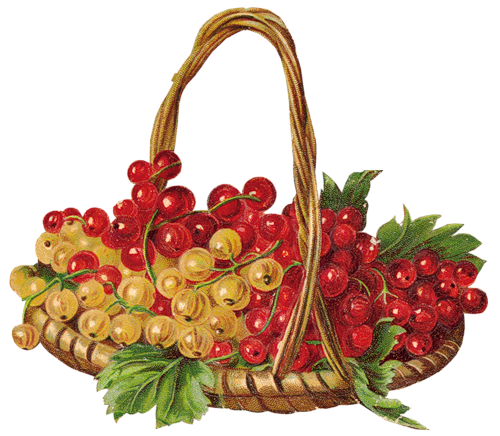 16кг
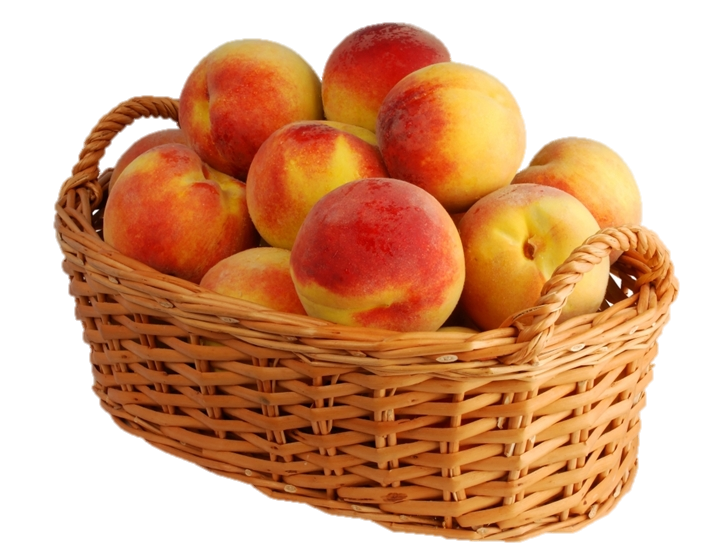 ? на 4кг. м.
10кг.
10 – 4 = 6(кг.) – смородины.
10 + 6 = 16(кг.) – всего.
Самоопределение к деятельности
Распредели в два столбика.
9+2
9+1
7+4
7+3
8+2
8+3
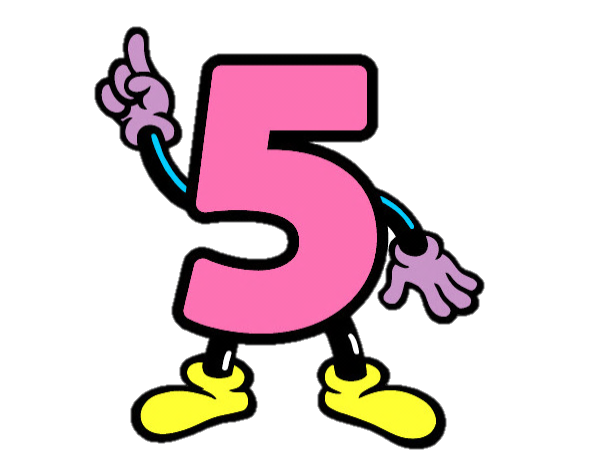 Решение примеров какого столбика не вызовет у вас проблем?
Сегодня на уроке:
Будем учиться складывать числа с переходом через десяток.
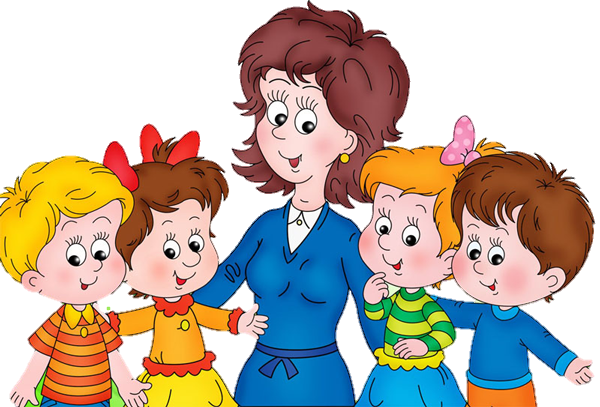 Новые знания
8 + 5
= 13
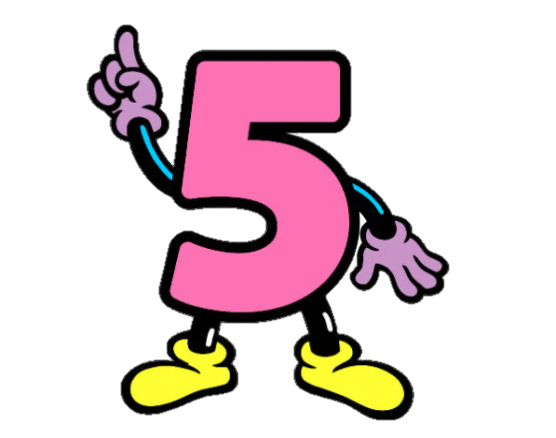 8 + 2 + 3 = 13
Сколько красных кругов нам осталось прибавить? Поставим их в нижний ряд.
Сколько еще красных кругов поместится в верхний ряд?
Обозначим число 5 красными кругами. Сколько красных кругов надо добавить к синим?
Как мы к 8 прибавили 5?
Сколько кругов стало в верхнем ряду?
Сколько надо прибавить к 8?
Прочитайте этот пример разными способами.
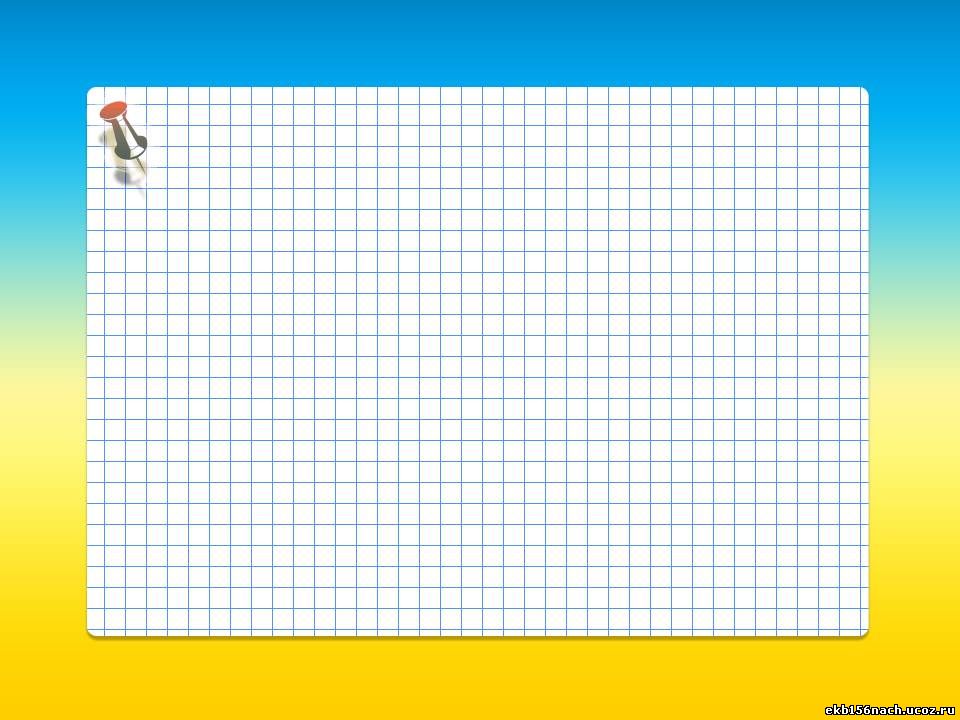 Работа в учебнике
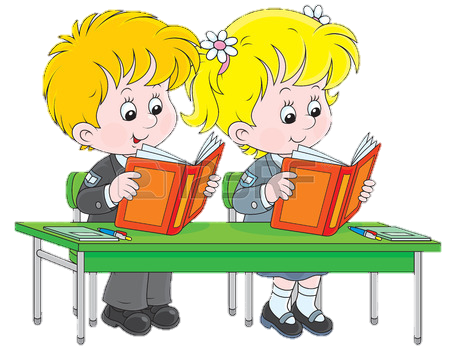 Стр.64.
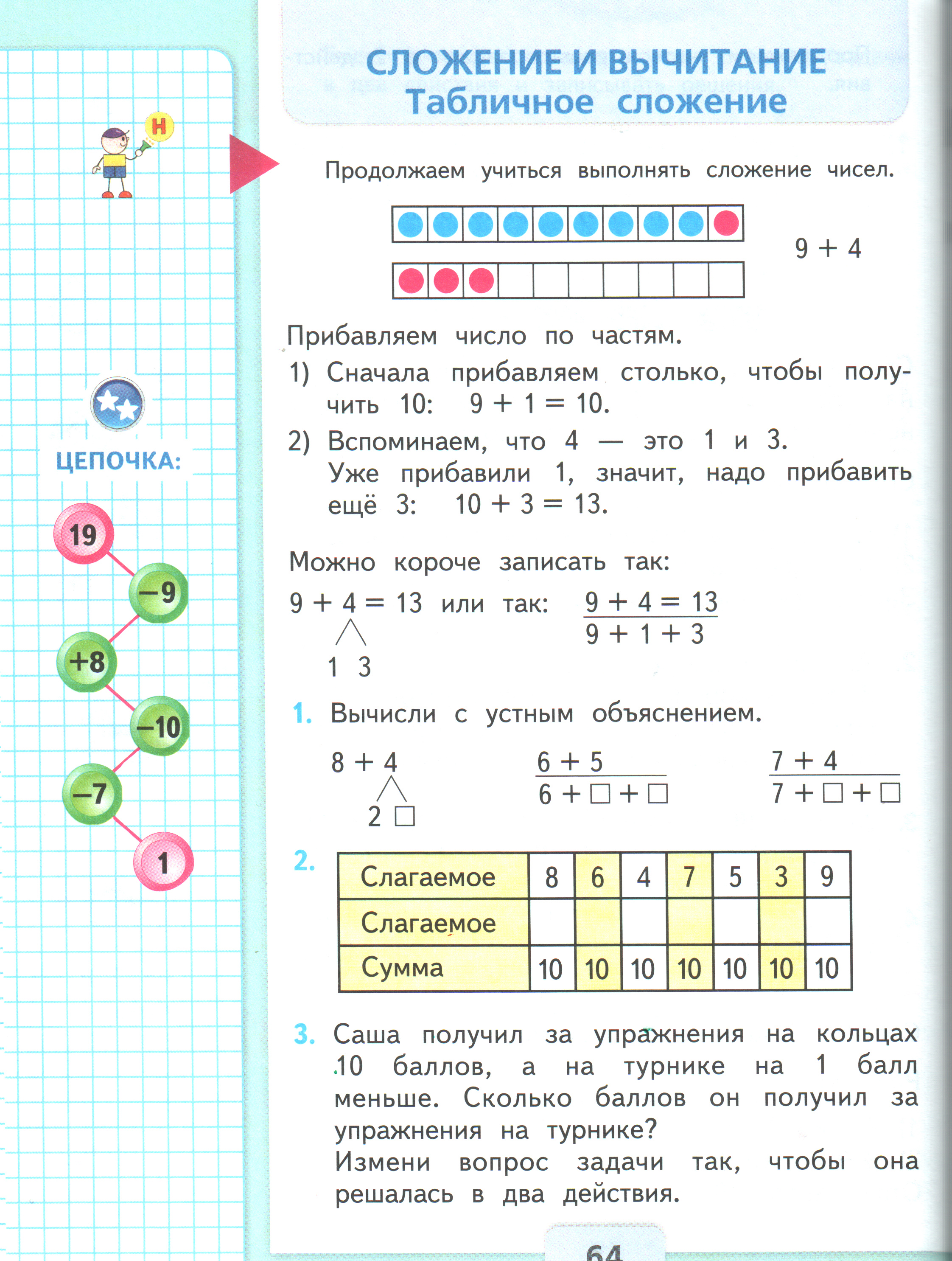 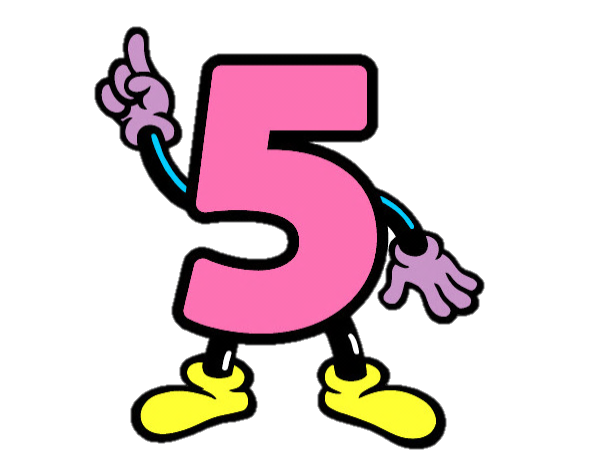 Вывод.
Чтобы прибавить с переходом через десяток –
1.Сначала прибавим столько,
 чтобы получилось 10.
2. Вспомним состав второго 
слагаемого и прибавим остальное.
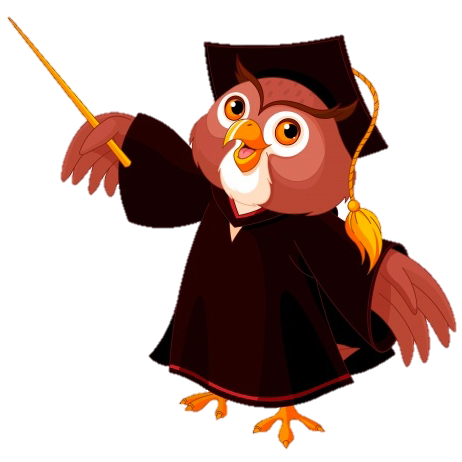 Работа в тетради
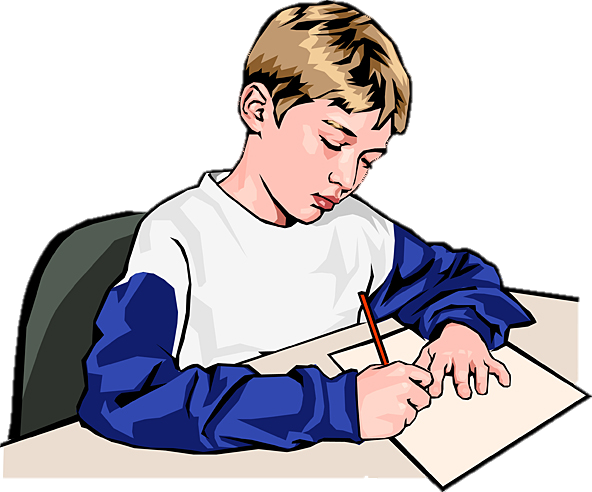 Первичное закрепление
14
9 + 5 =
= 14
+ 4
9 + 1
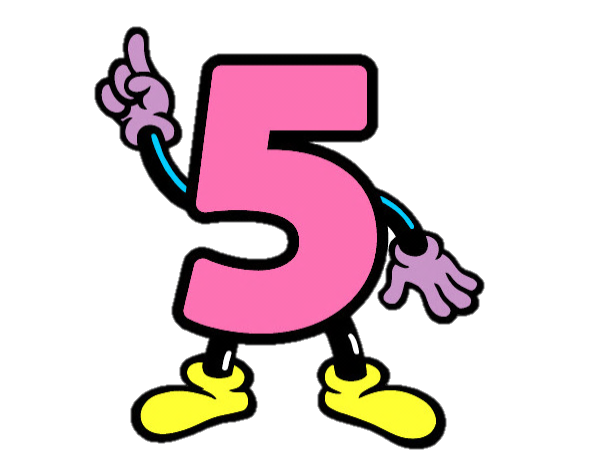 8 + 4 =
12
= 12
8 + 2
+ 2
Первичное закрепление
11
7 + 4 =
= 11
+ 1
7 + 3
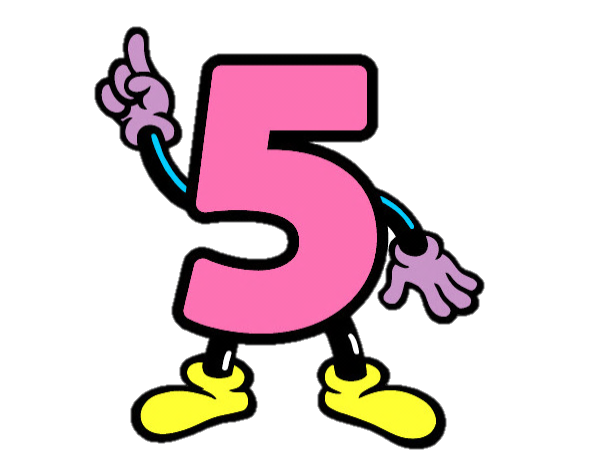 6 + 8 =
14
= 14
6 + 4
+ 4
Работа у доски.
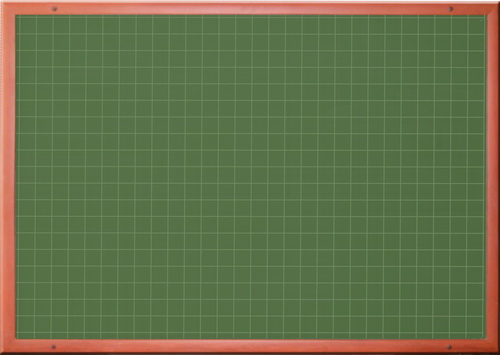 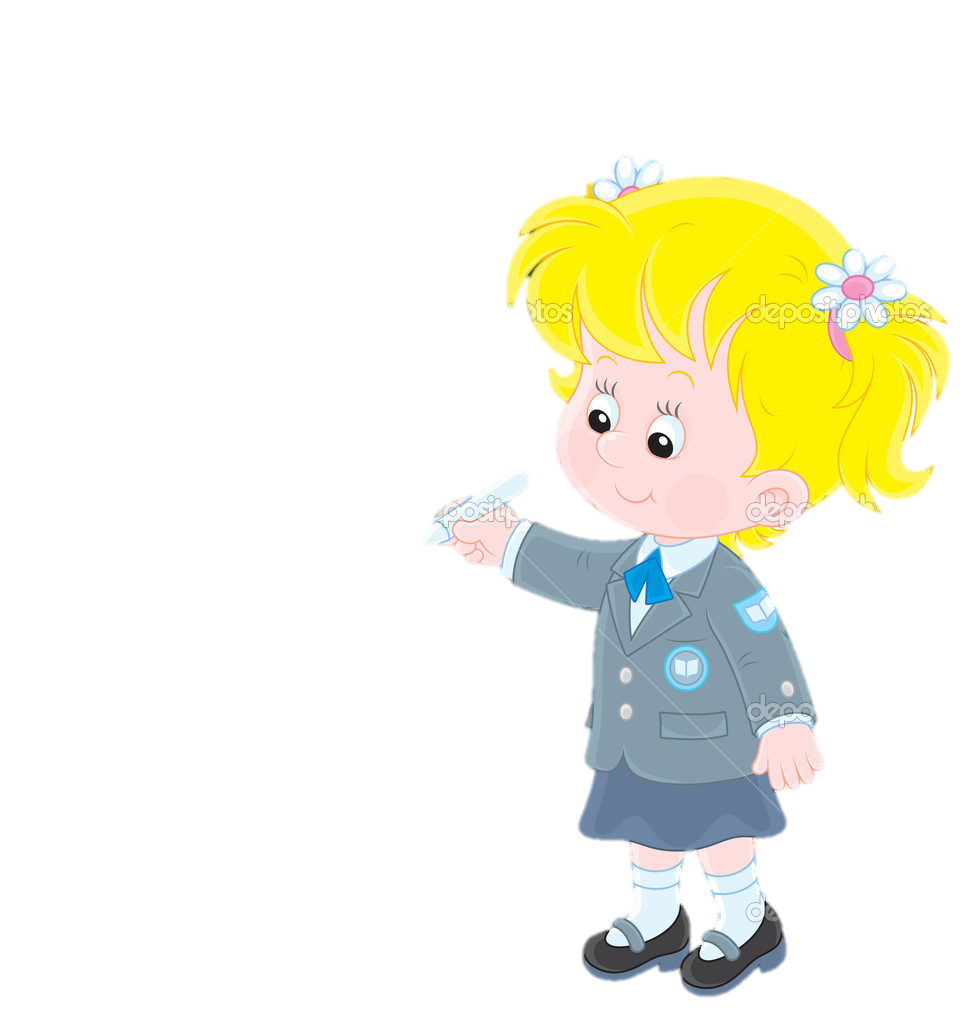 Стр.64,
№3.
№3.
Кольца – 10б.
?
Турник – ? на 1б. м.
1). 10 – 1  = 9 (б.)
2). 10 + 9 = 19 (б.)
Ответ: 19 баллов всего.
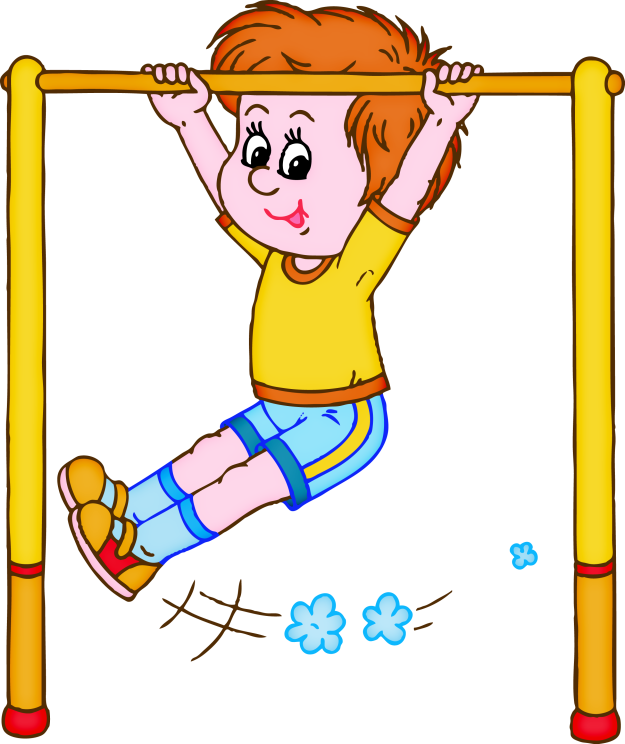 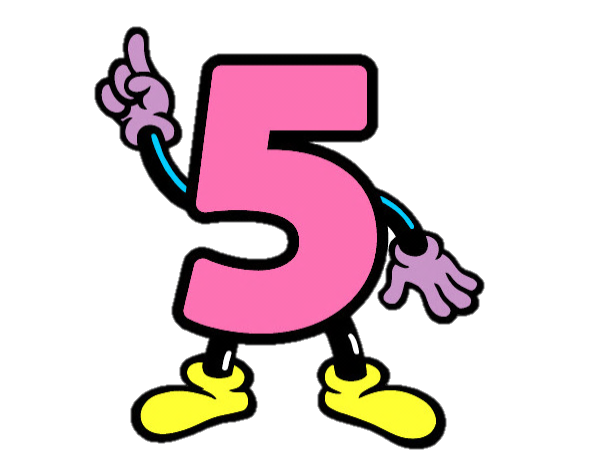 Рефлексия
8
10
18 – 10 + 2 =
10
17
16 – 6 + 7 =
12
10
8 + 4 – 2  =
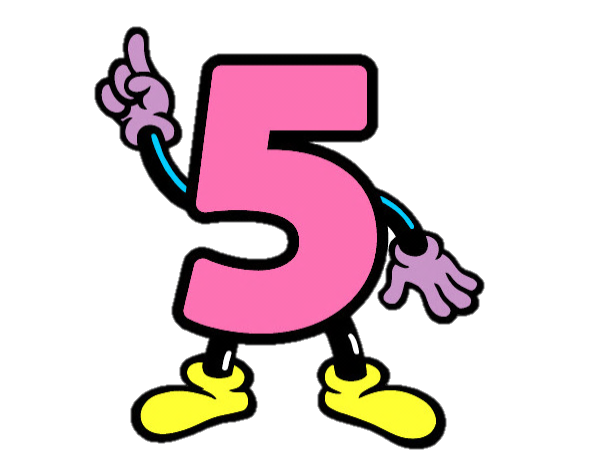 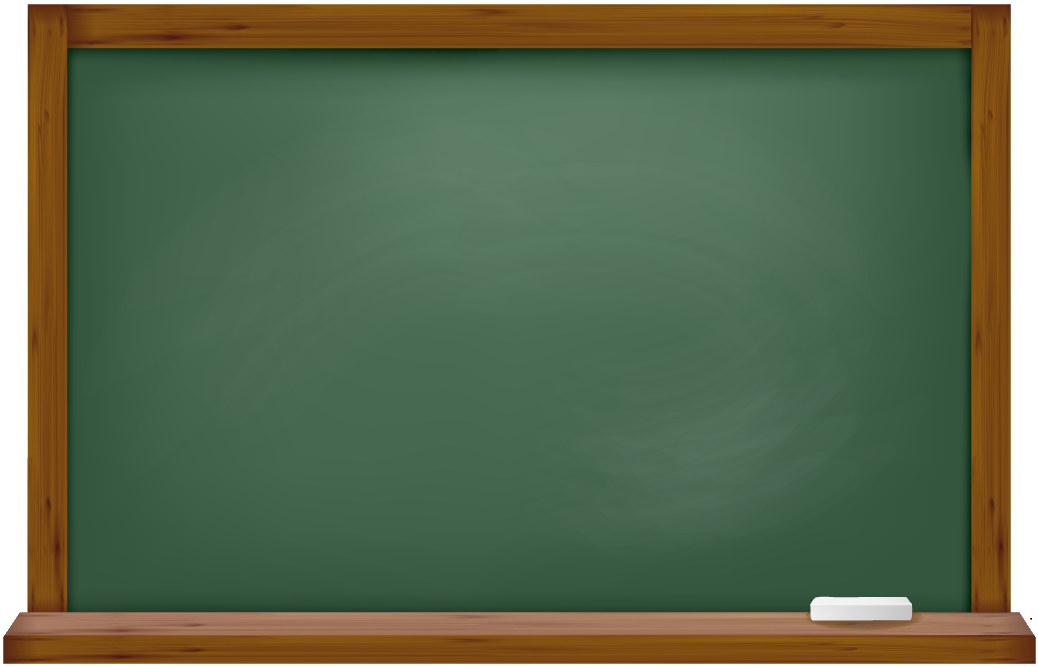 Какие примеры мы учились сегодня решать?
Какое правило применяли при вычислении?
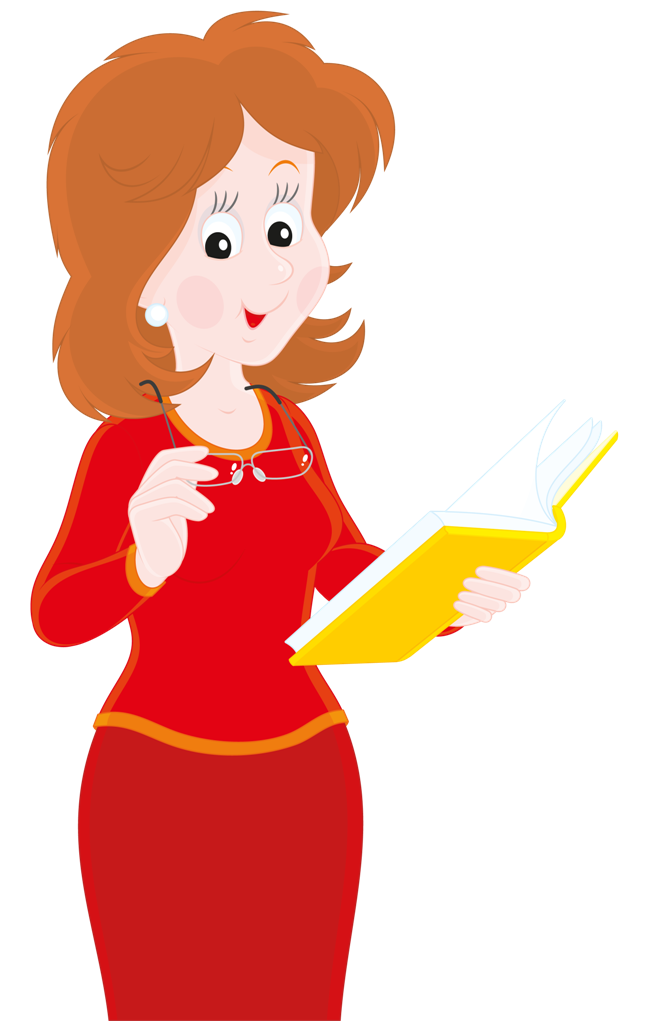 Подведение итогов
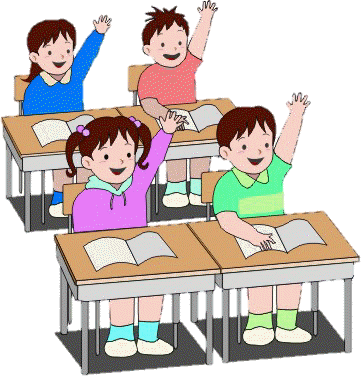 Самооценка